Unit 05 Notes
Cellular Division
Unit 05 Latin Root Words
Latin Root Words
Objective 1
I can explain the importance of cell division to living things
Why do cells divide?
Write
Reproduction 
Growth and Development      - all multi-cell creatures start out as a single cell
3.  Repair and Replacement
      - millions of our cells die and are replaced every second of every day
Replication via Mitosis Video
https://www.youtube.com/watch?v=m73i1Zk8EA0
Bacteria Growth
https://www.youtube.com/watch?v=gEwzDydciWc
Growth and Development Video
https://www.youtube.com/watch?v=P1h611sNji8
Repair and Replacement Video
https://www.youtube.com/watch?v=Cf3c5Um5gHc
Why can’t we regenerate limbs?
https://www.youtube.com/watch?v=QFa6jP6WgzM
Chromosomes
Objective 2:  I know the two components that make up a chromosome.
Chromosomes
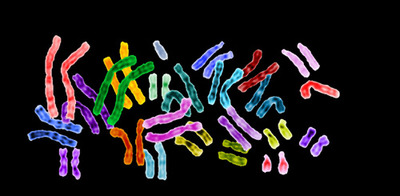 Chromosome
Write
*Chromosome: 
DNA and proteins tightly coiled together
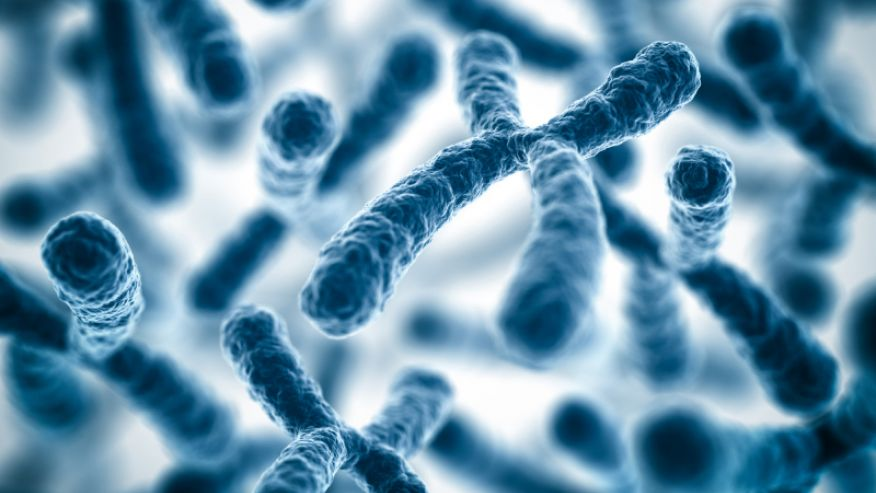 Did you Know:
If you put all the DNA molecules in your body end to end, the DNA would reach from the Earth to the Sun and back over 600 times (100 trillion times six feet divided by 92 million miles)
Activity
In every cell of your body is about 6 feet of DNA!

How does it all fit?

Try to fit your DNA (string) into your Nucleus (Circle on Paper)
You can try using some proteins (beads) to help you out.
Chromosome Condensation
Objective 3:  I know the four levels of condensation for DNA.
Chromosome Parts
DNA
A nucleic acid that contains the information for our genes.
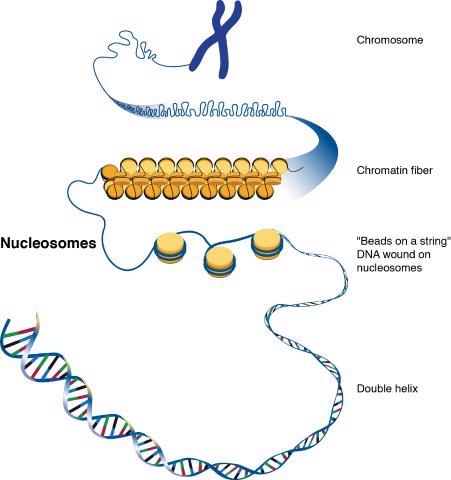 Chromosome Vocabulary
Nucleosome
DNA wrapped around a protein called Histone
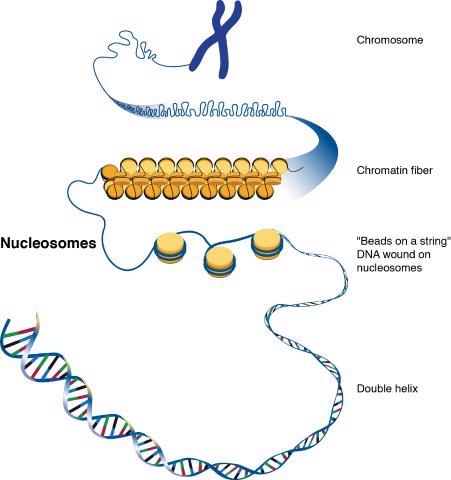 Chromosome Vocabulary
Chromatin
DNA and proteins wound up together into a cord like structure
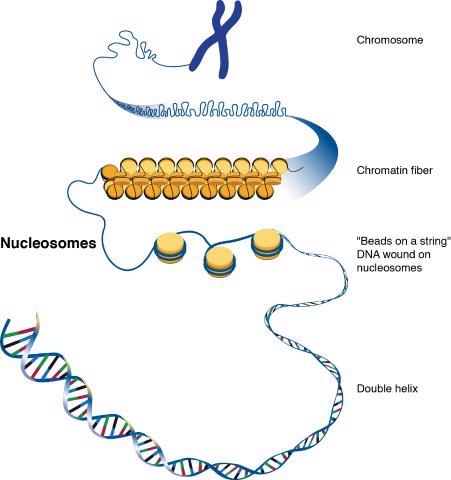 Chromosome Vocabulary
Chromosome
Coiled up Chromatin
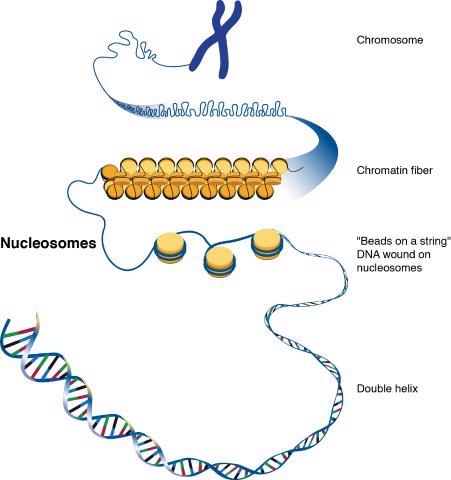 Building a Chromosome
Write
DNA


Nucleosome


Chromatin


Chromosome
1. DNA is wound around the protein histone
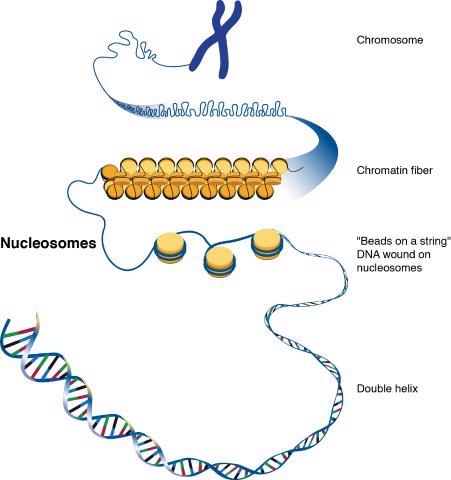 2. Nucleosomes pack together to become chromatin
3. Chromatin packs together to become chromosomes
Objective 4:  I know the difference between Haploid and Diploid Cells
Diploid and Haploid Cells
Humans 			=	23 Chromosomes
Fruit Fly 			=	4 Chromosomes
Carp			=	52 Chromosomes
Adders tongue		=	63 Chromosomes
Dog 			=	39 Chromosomes
Chromosome Sets
Write
*Every organism has a unique number of chromosomes.

Ploidy 
the number of sets of chromosomes in a cell

Haploid Number (1N)
The number of chromosomes in a single set
Building Words
2 Sets of chromosomes
DI – PLOID  = 



HAP –PLOID =
1 Sets of chromosomes
Fruit Fly Chromosomes
The Fruit Fly has 4 distinct chromosomes.
1 Chromosome Set
Human Chromosomes
Chromosomes from a DIPLOID Cell

How many chromosomes are there?
	46 

How many would there be in a HAPLOID CELL?

23 

What is the Haploid Number for Humans

23
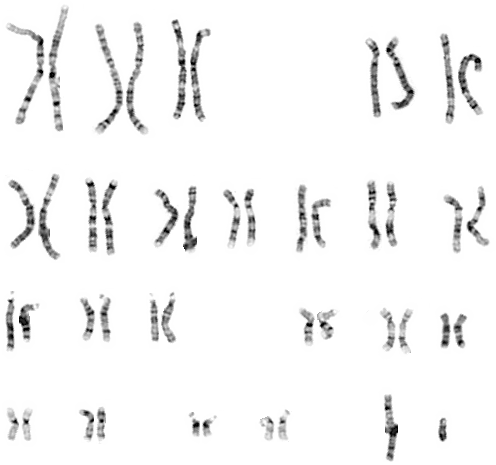 Haploid and Diploid Cells
Write
*Different Cells have different number of sets of chromosomes.
Haploid (1N)
Diploid 
(2N)
A haploid cell has 1 set of chromosomes.
A diploid cell has 2 set of chromosomes.
*The Majority of your cells have two sets of chromosomes and are considered to be diploid.
All Cells
Write
No Nucleus
Nucleus
Prokaryotic
Eukaryotic
Plant
Animal
Diploid
Haploid
Diploid
Haploid
Write
Other Names for Haploid And Diploid Cells
Haploid Cells 
Sex Cells
Sperm (male)
Egg (female)
Gametes
Germ Cells

Diploid Cells
Body Cells
Somatic Cells
Liver, Skin, Brain, etc.
Chromosome Worksheet
Do 1-20

Do not turn in when you are done.  

Ask for Ms. Roderick to check

We will complete the rest of the worksheet on Tuesday.
Homologous Chromosomes
Objective 5. I can describe what makes two chromosomes homologous
Where do your Chromosome sets come from?
1 set comes from your father
1 set comes from your mother
Listen
Homologous Chromosomes
Homologous Chromosomes
Homologous Chromosomes
Homologous Chromosomes
Homologous Chromosomes
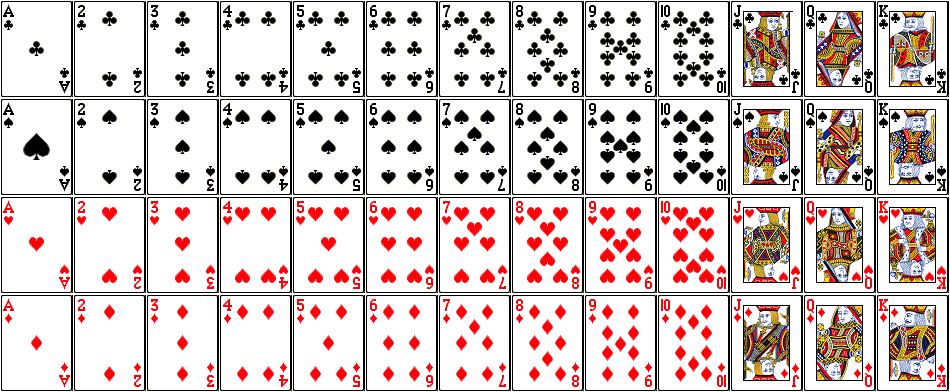 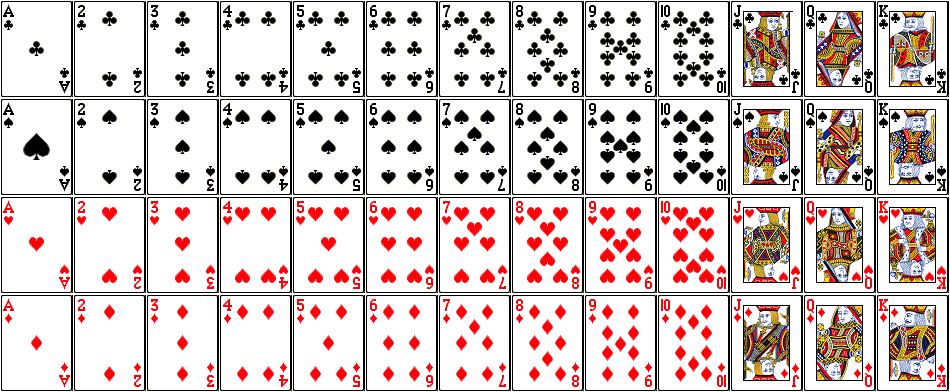 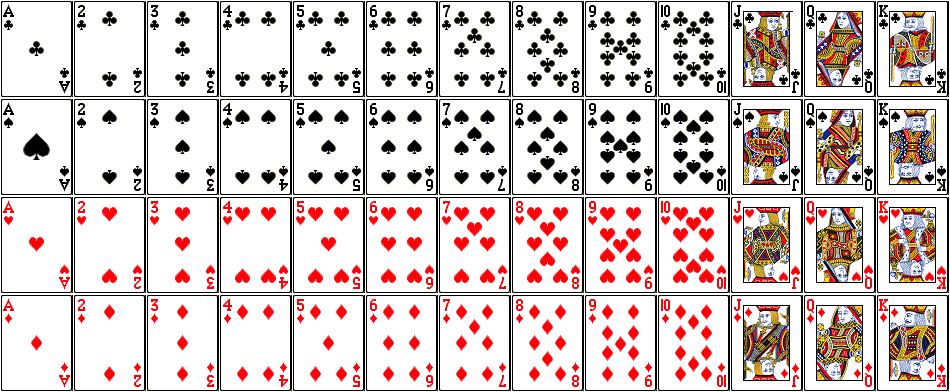 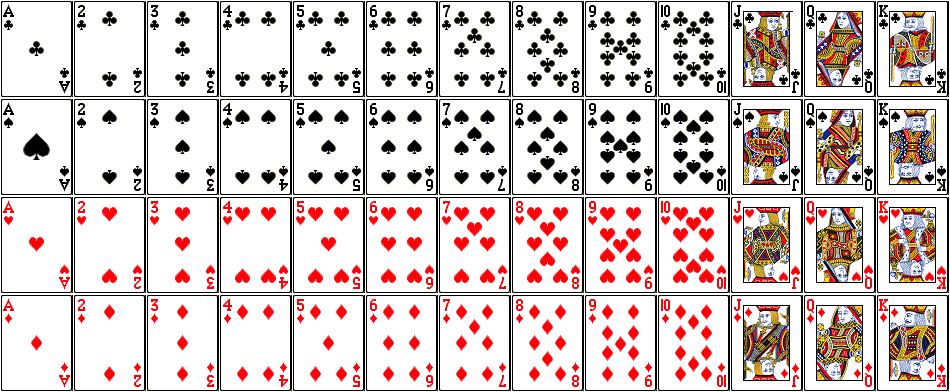 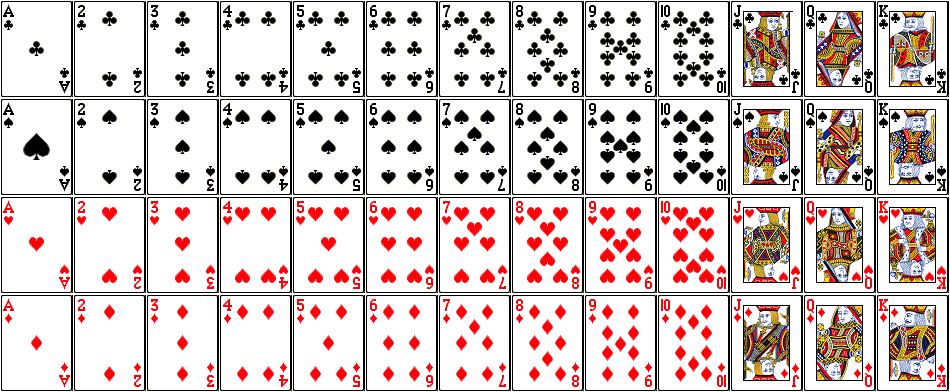 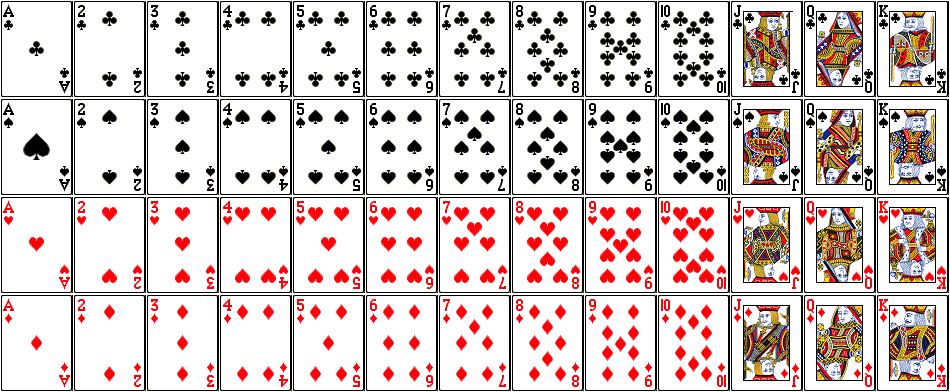 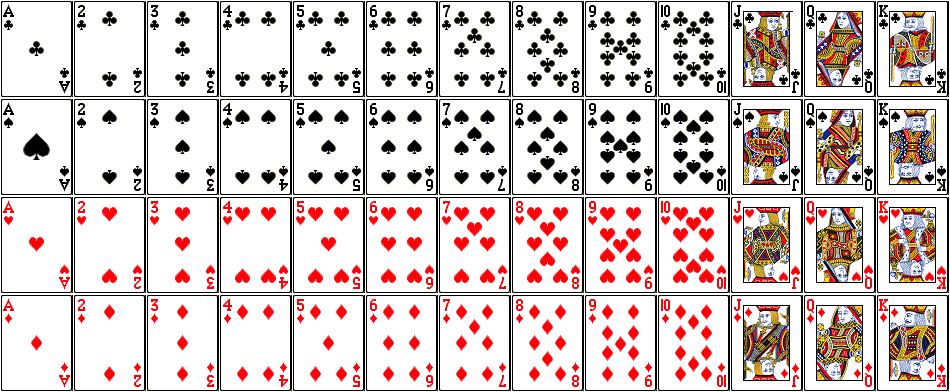 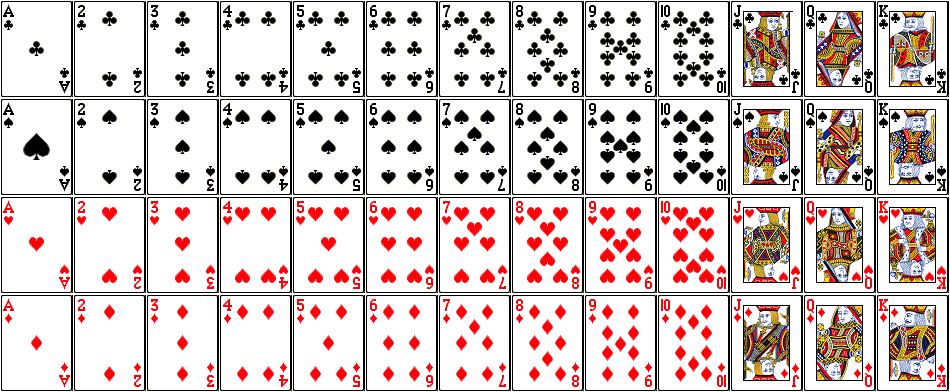 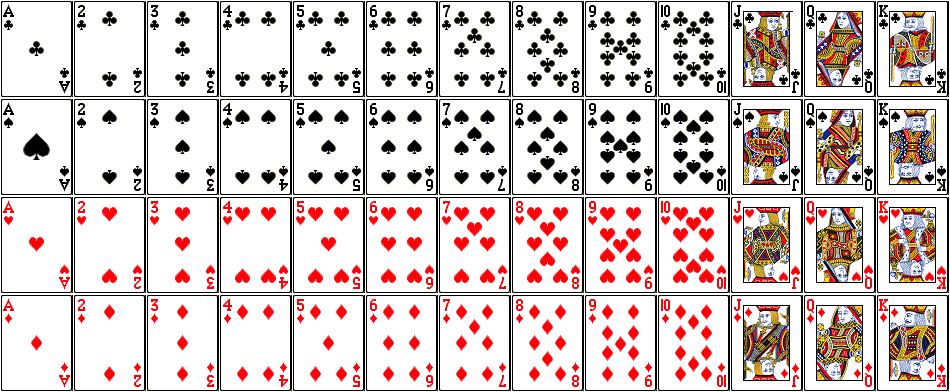 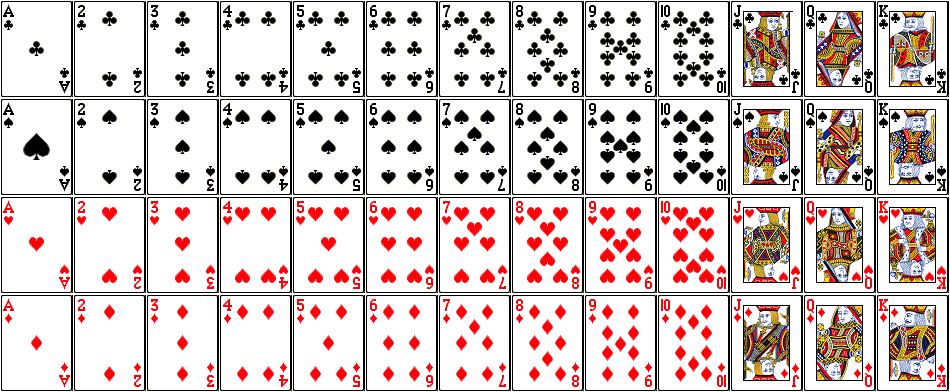 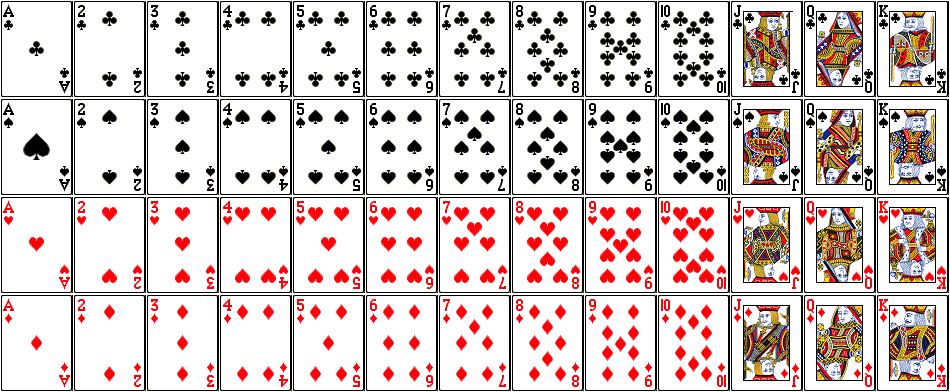 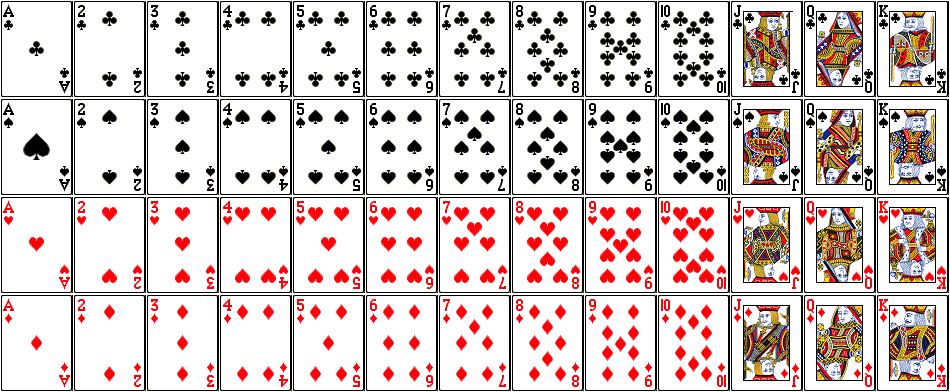 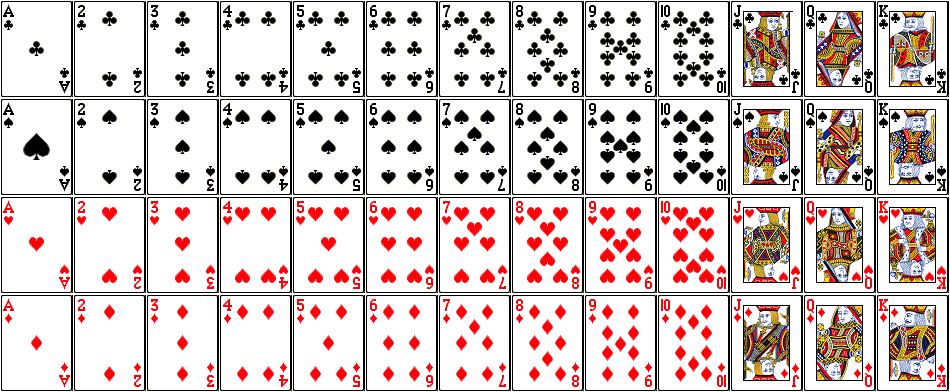 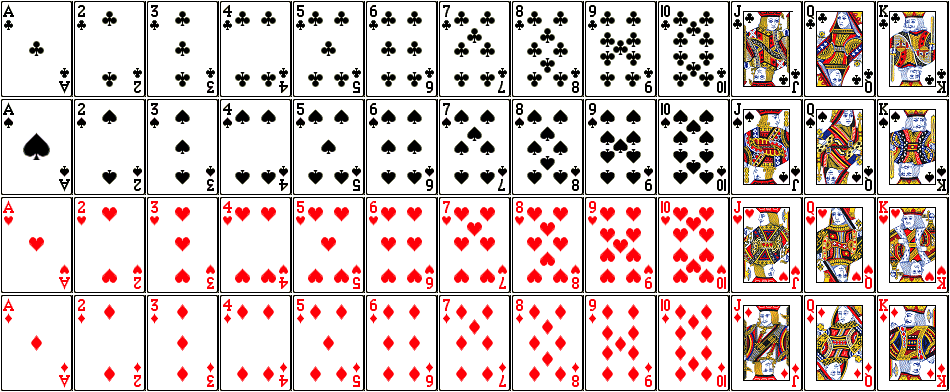 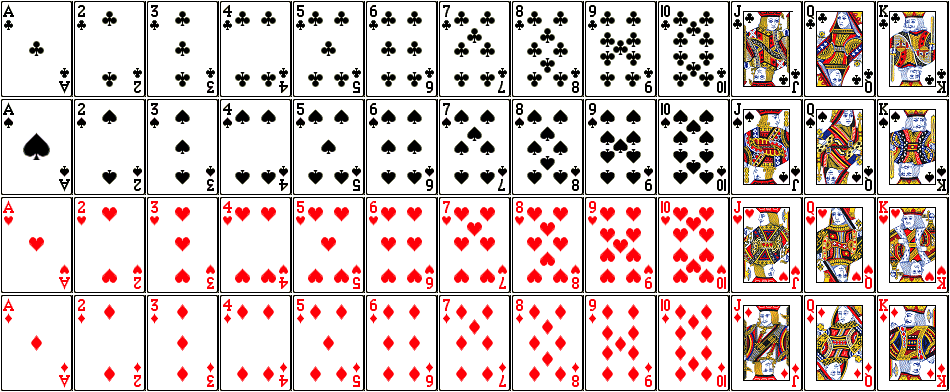 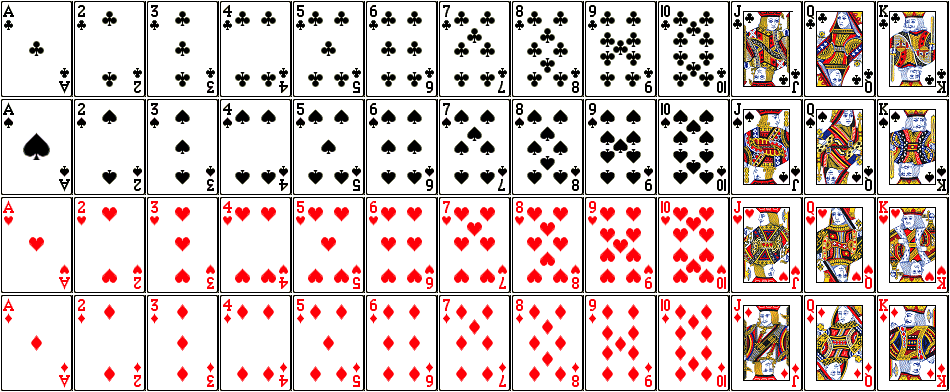 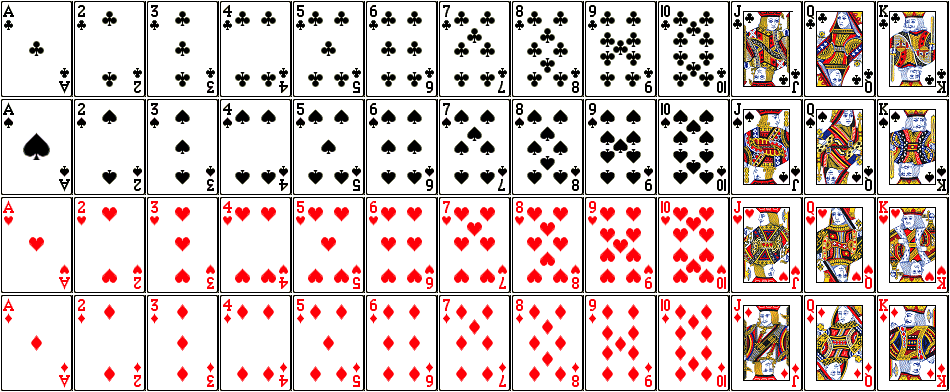 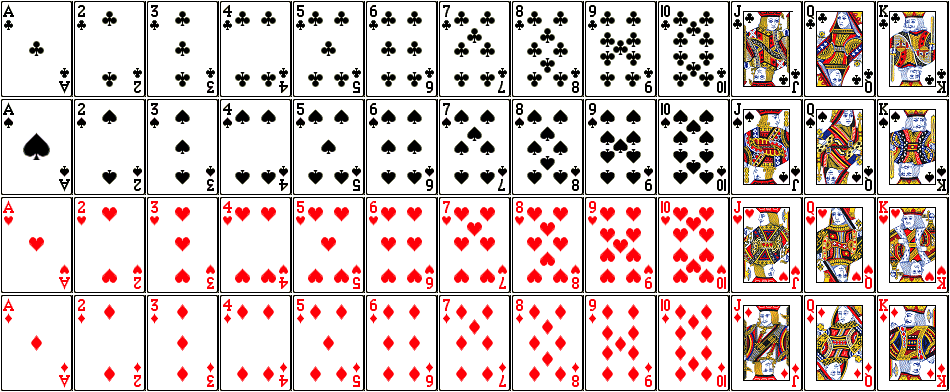 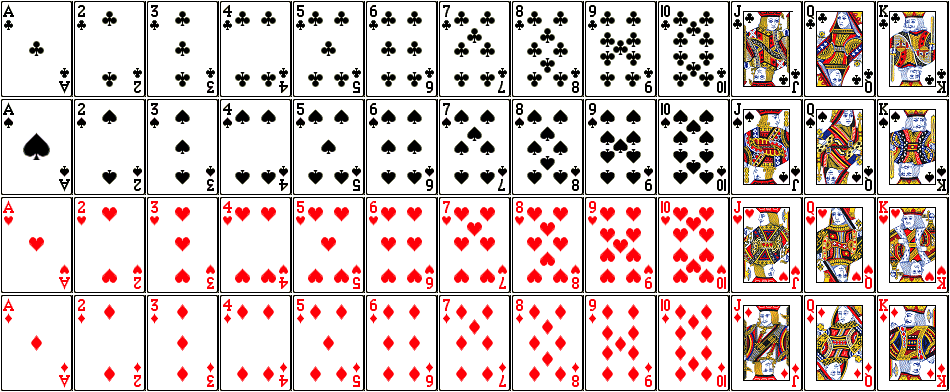 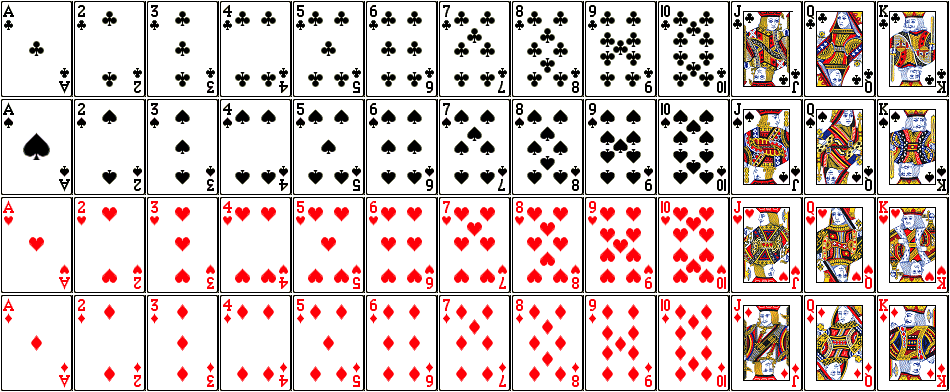 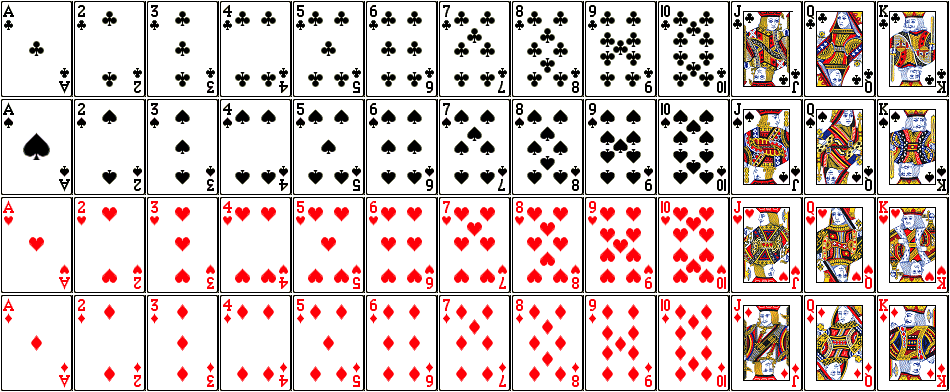 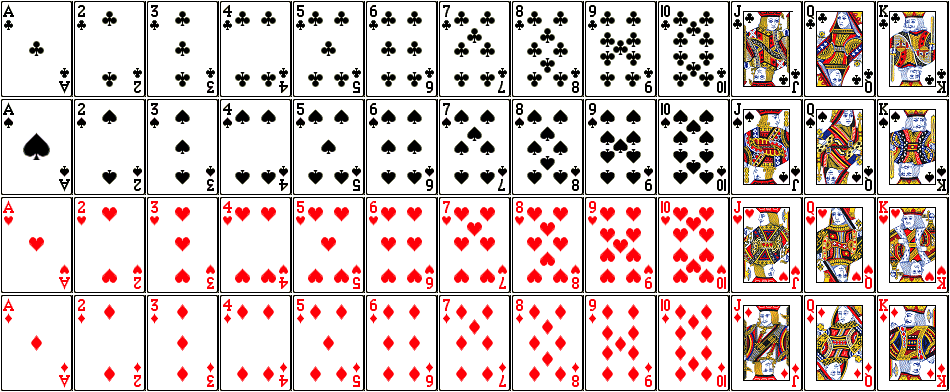 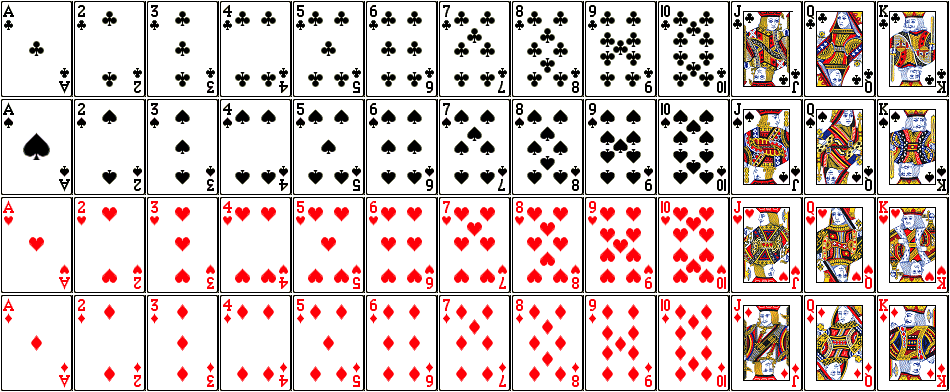 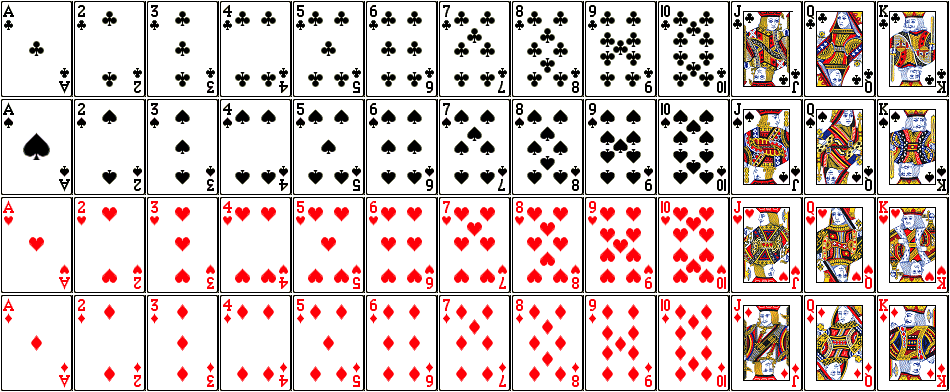 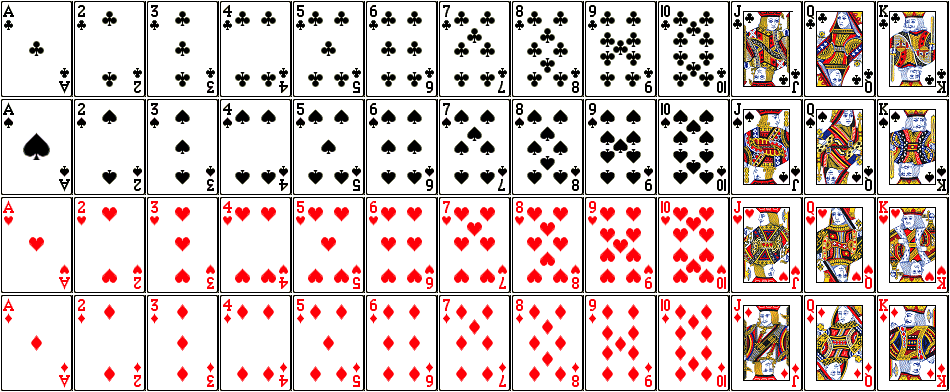 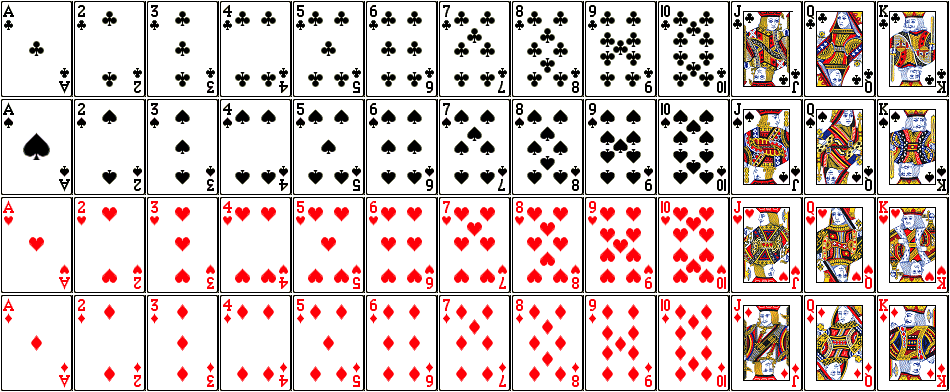 Write
Homologous Chromosomes
Homo = Same		Logous = Ratio
Homologous chromosomes are from different sets.  They have the same shape and the same type of genes on them.  
Only found in cells with more than one set (diploid, triploid, quadraploid)
Homologous Chromosomes
Homologous Chromosomes
Homologous Chromosomes
Homologous Chromosomes
Homologous Chromosomes Practice
http://www.execulink.com/~ekimmel/karyotype_drag_and_drop.swf
Types of Chromosomes
Objective 6. I know the two types of chromosomes
Types of Chromosomes
Write
Autosomes
Any chromosomes not considered a sex chromosome or is not involved in sex determination.


Sex Chromosomes
a chromosome involved with determining the sex of an organism.  X or Y in humans.
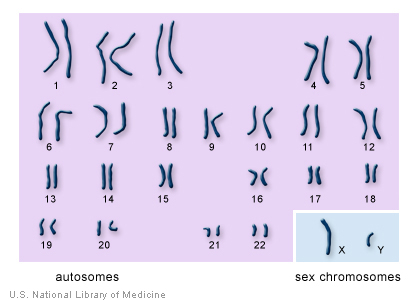 Write
Gender Determination
Two X chromosomes (XX) = Girl
1 X and 1 Y Chromosomes (XY) = Boy
Karyotypes
Objective 7. I know what a karyotype is and how it can be used to find diseases.
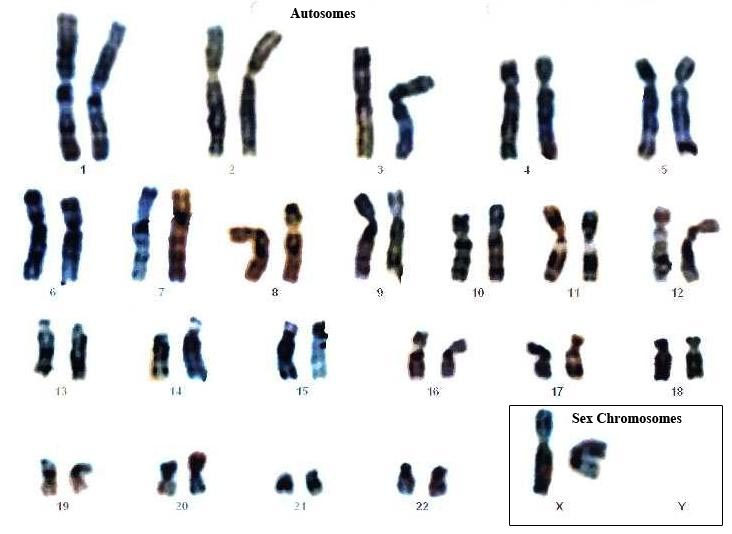 This is a human karyotype.  How many chromosomes do humans have?
23 chromosome pairs
46 chromosomes
Karyotypes
Write
Karyotype – a picture of all the chromosomes in the cell of an organism matched up with their homologous pairs.
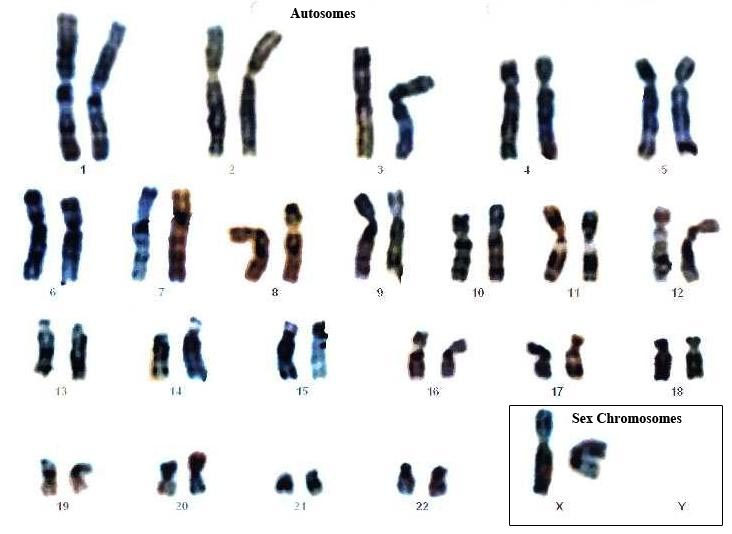 Human Karyotype
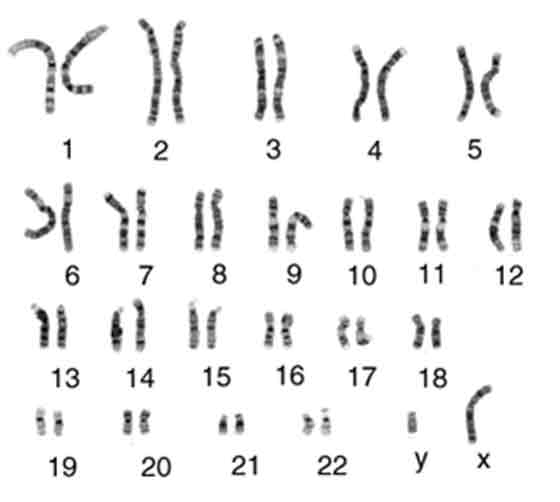 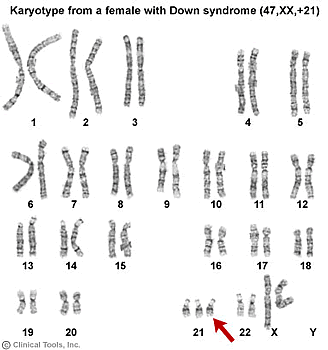 Patau syndrome (trisomy 13): serious eye, brain, circulatory defects as well as cleft palate. 1:5000 live births. Children rarely live more than a few months.
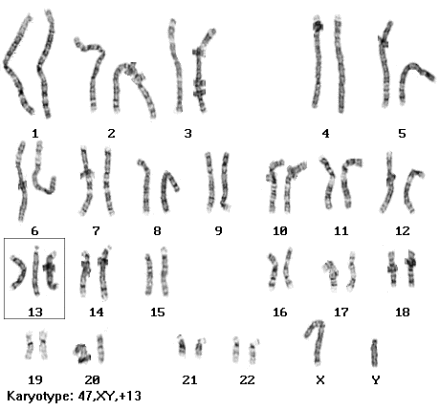 Edward's syndrome (trisomy 18): almost every organ system affected 1:10,000 live births. Children with full Trisomy 18 generally do not live more than a few months.
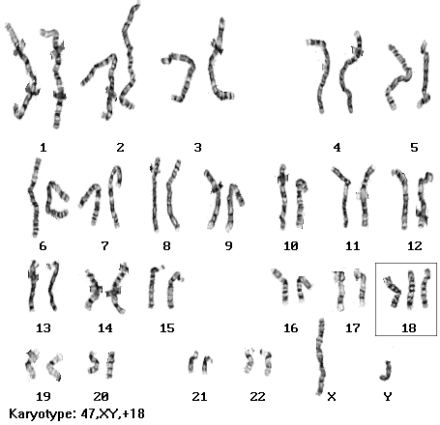 Klinefelter syndrome: 47, XXY males. Male sex organs; unusually small testes, sterile. Breast enlargement and other feminine body characteristics. Normal intelligence.
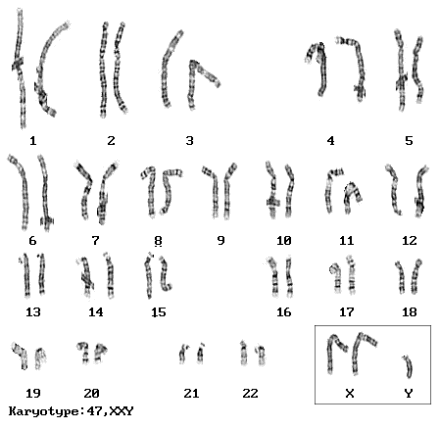 Human  Chromosomes
Objective 8. I know the Ploidy or (set) number of chromosomes for humans.
Humans
All human cells, except for gametes, are diploid.
They have 2 sets of 23 chromosomes (Haploid Number = 23)
1 set comes from your father
1 set comes from your mother


Humans have two sets of chromosomes
Two sets of 23 for a total of 46 chromosomes
Chromosome
Write me a half page on everything you’ve learned about Chromosomes so far.
5-10 Minutes

Turn it into the basket when you are done.
Types of Reproduction
Objective 9. I can describe the difference between asexual and sexual reproduction.
Two Types of Reproduction
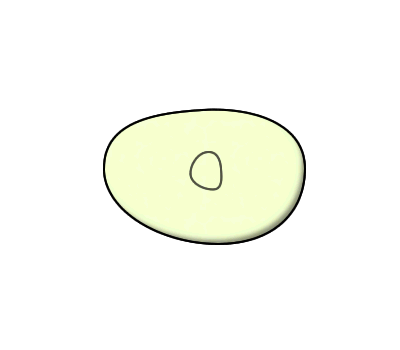 Asexual Reproduction
Making a copy
Offspring are identical
2N  2N
Sexual Reproduction
Reproduction with the fusion of gametes 
Creates a unique offspring
1N + 1N = 2N
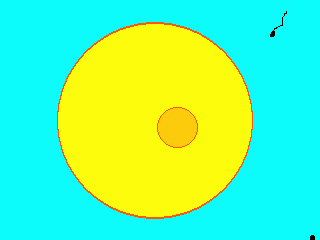 Fertilization
Objective 10. I can describe what fertilization is.
Fertilization
Fertilization
the action or process of fertilizing an egg via the fusion of the male sperm with the female egg to form a zygote.

Zygote
a diploid cell resulting from the fusion of two haploid gametes; a fertilized egg.
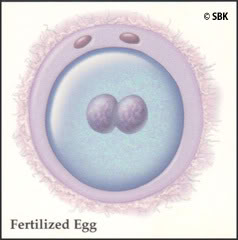 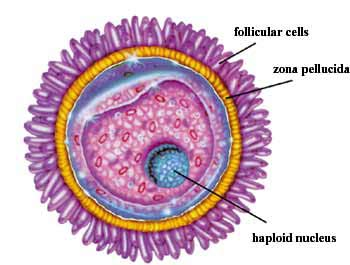 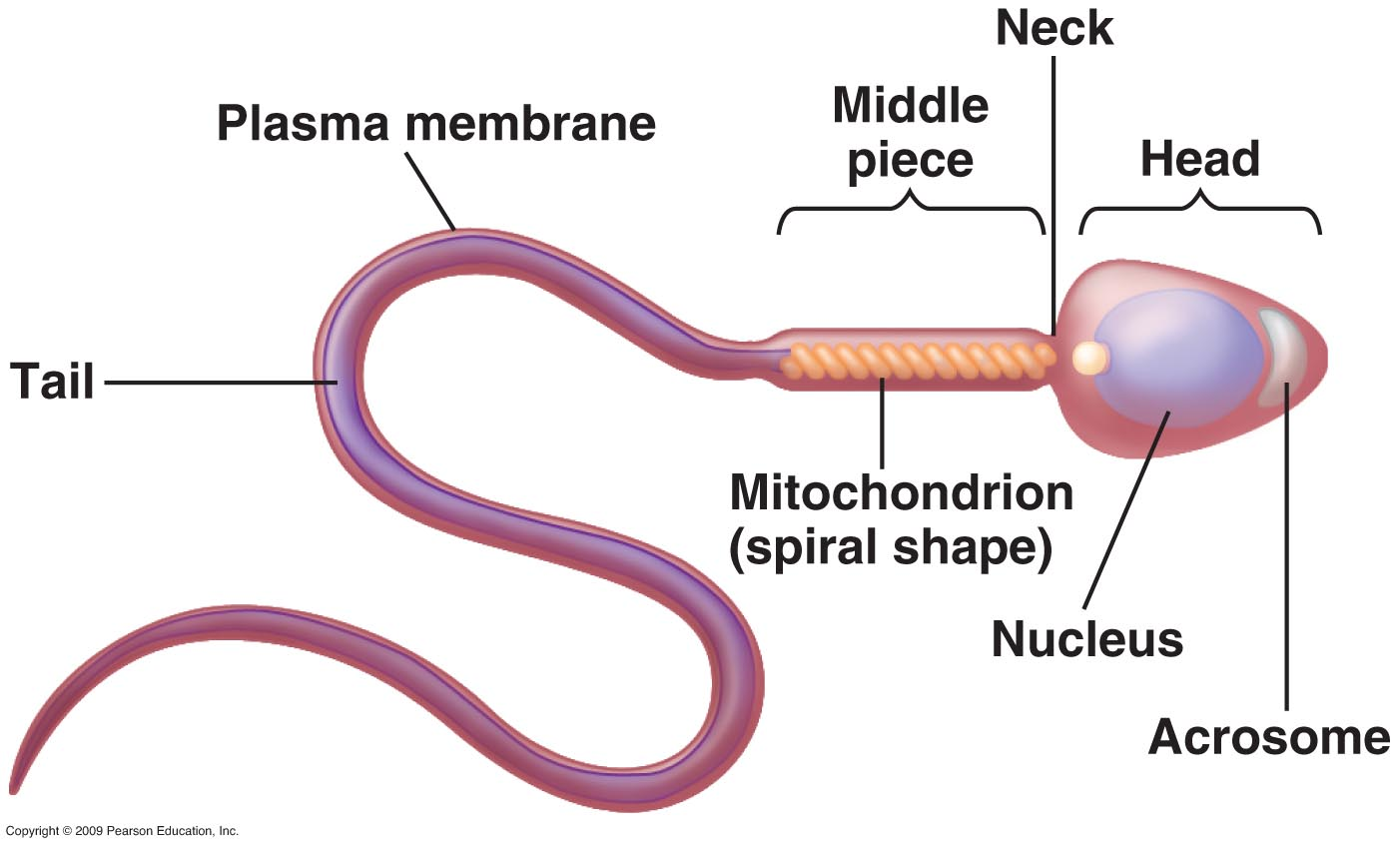 Fertilization Video
https://www.youtube.com/watch?v=BFrVmDgh4v4
Finish Chromosome Number Worksheet
Work on your Chromosome Number Worksheet

Turn it into the basket when you are done

Ova = egg
The Cell Cycle
11. I know the major phases of the cell cycle and what happens in each.
Cell Cycle:
Cell Cycle:
Interphase:
Synthesis Phase
S
Gap 2
G2
Gap 1
G1
Mitosis:
Chromatids and Chromosomes
Prophase
Anaphase
Telophase
Metaphase
Kinetochore:
Centromere:
Centriole:
Cytokinesis:
Spindle Fiber:
How do we know when Cell Division Occurs?
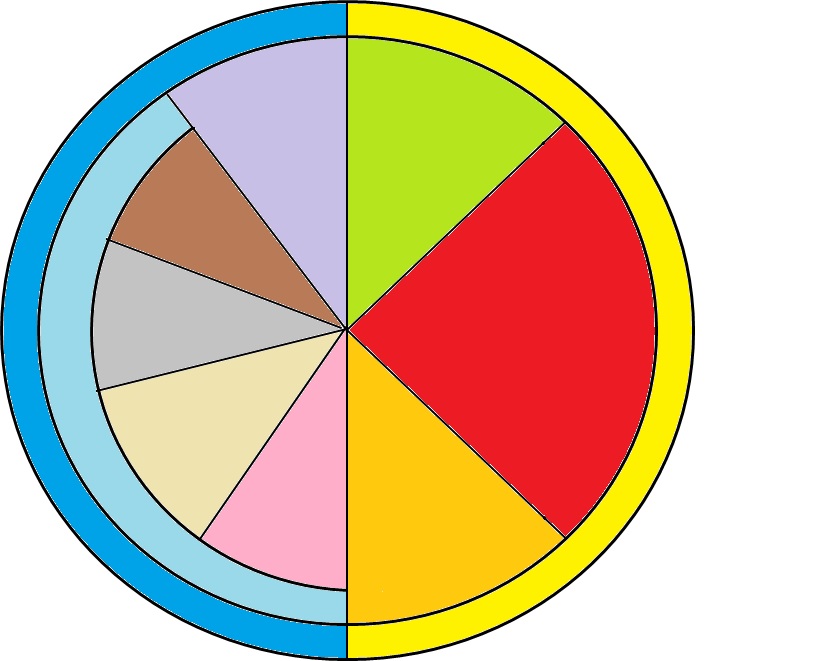 G1 Phase
Cytokinesis
Cell Cycle
A series of events that take place in eukaryotic cells leading to their division and duplication
Telophase
M-Phase
Mitosis
Interphase
Anaphase
S Phase
Metaphase
G2 Phase
Prophase
Cell Cycle:  A series of events that take place in eukaryotic cells leading to their division and duplication
Cell Cycle:
Interphase:
Synthesis Phase
S
Gap 2
G2
Gap 1
G1
Mitosis:
Chromatids and Chromosomes
Prophase
Anaphase
Telophase
Metaphase
Kinetochore:
Centromere:
Centriole:
Cytokinesis:
Spindle Fiber:
The Two Major Phases of the Cell Cycle
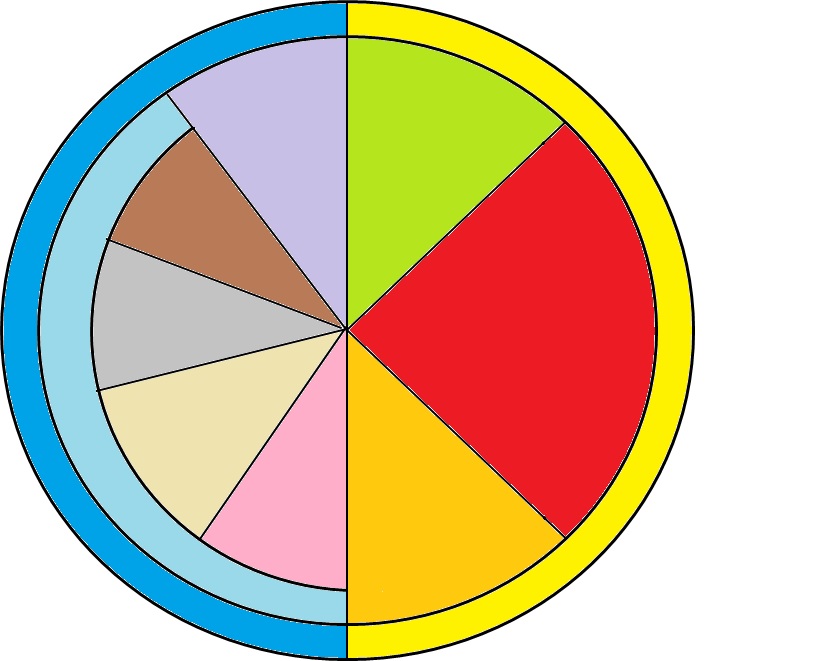 Cytokinesis
G1 Phase
Interphase
The resting phase between mitosis or meiosis



M Phase
The phase where mitosis (or meiosis) and cytokinesis occurs.
Telophase
M-Phase
Mitosis
Interphase
Anaphase
S Phase
Metaphase
G2 Phase
Prophase
Cell Cycle:  A series of events that take place in eukaryotic cells leading to their division and duplication
Cell Cycle:
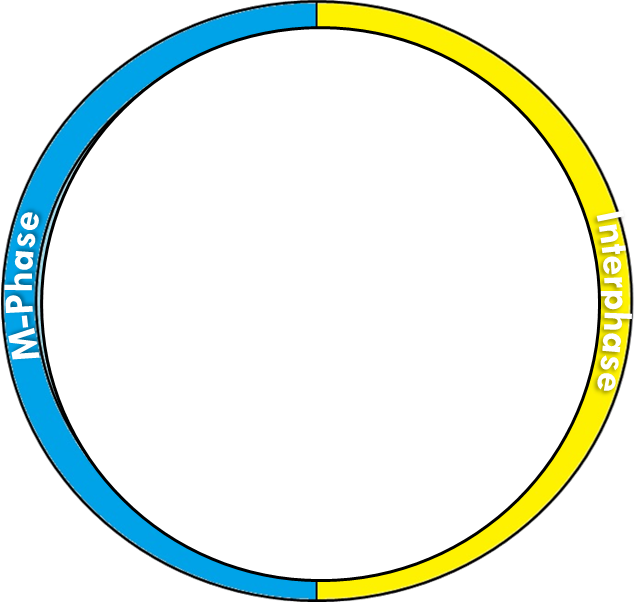 Interphase:  The resting phase between mitosis or meiosis
Synthesis Phase
S
Gap 2
G2
Gap 1
G1
Mitosis:
Chromatids and Chromosomes
Prophase
Anaphase
Telophase
Metaphase
Kinetochore:
Centromere:
Centriole:
Cytokinesis:
Spindle Fiber:
What are the three phases of Interphase?
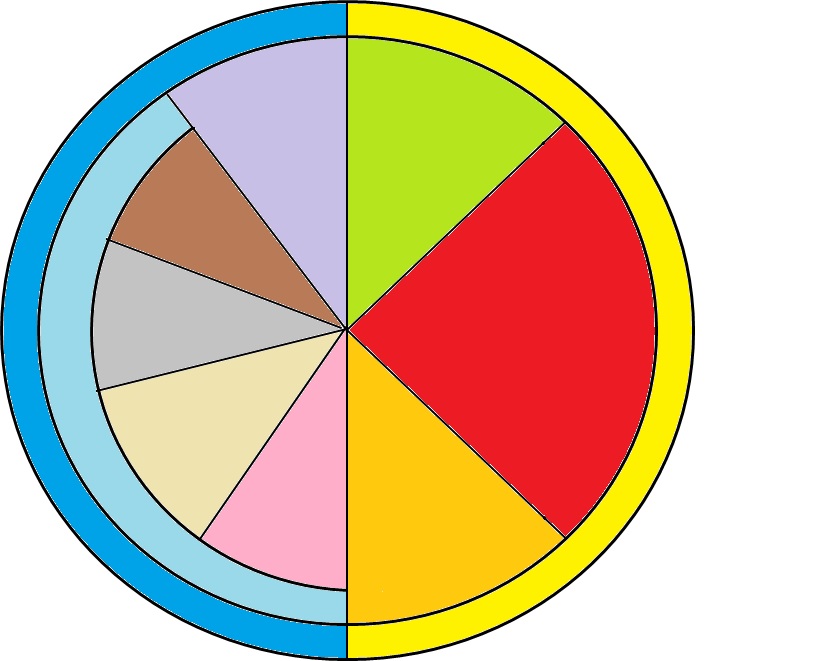 G1 Phase
G1 – Gap 1 – Phase
Gap 1 phase – cell grows

S Phase 
Synthesis phase – DNA makes a copy of itself
2N  4N

G2 – Gap 2 – Phase
Gap 2 phase -  organelles replicate
S Phase
2N  4N
Interphase
G2 Phase
Cell Cycle:  A series of events that take place in eukaryotic cells leading to their division and duplication
Cell Cycle:
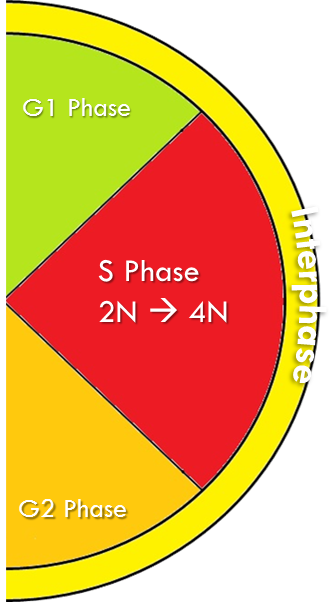 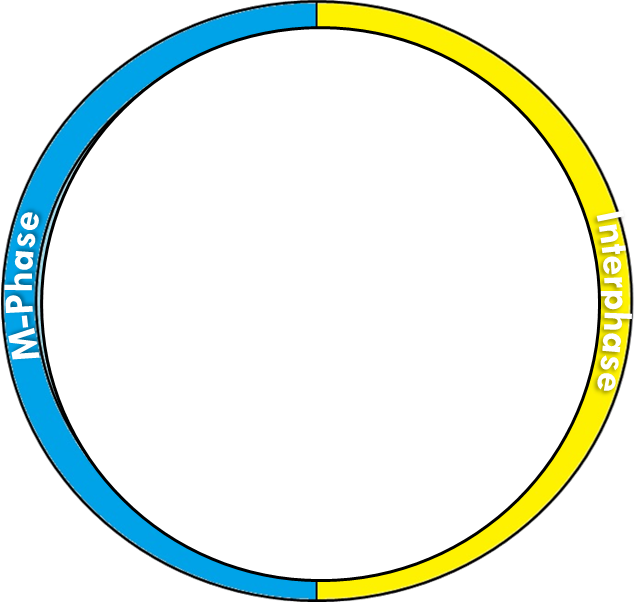 Interphase:  The resting phase between mitosis or meiosis
Synthesis Phase
S

DNA makes a copy of itself

2N  4N
Gap 2
G2



organelles replicate
Gap 1
G1


cell grows
Mitosis:
Chromatids and Chromosomes
Prophase
Anaphase
Telophase
Metaphase
Kinetochore:
Centromere:
Centriole:
Cytokinesis:
Spindle Fiber:
S Phase and Chromosomes
Centromere:  Center Part that binds two sister chromatids together.
Kinetechore: an area on a chromosome where spindle fibers attach to help move the sister chromatids apart.
Sister Chromatid (original)
Sister Chromatid (copy)
Chromosome
Chromosome
Cell Cycle:  A series of events that take place in eukaryotic cells leading to their division and duplication
Cell Cycle:
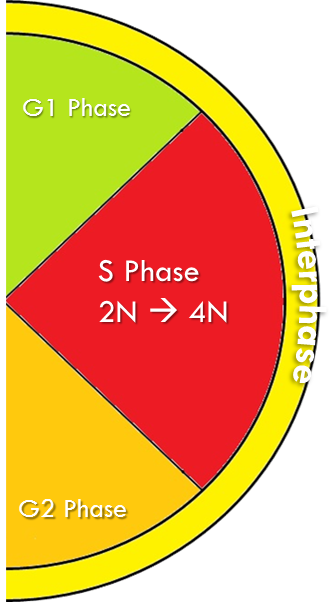 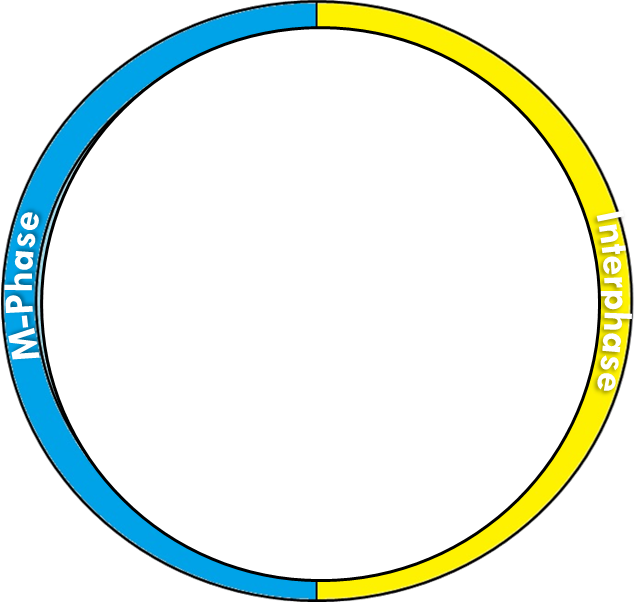 Interphase:  The resting phase between mitosis or meiosis
Synthesis Phase
S

DNA makes a copy of itself

2N  4N
Gap 2
G2



organelles replicate
Gap 1
G1


cell grows
Mitosis:
Chromatids and Chromosomes
Prophase
Anaphase
Telophase
Metaphase
Kinetochore: an area where spindle fibers attach to help move the sister chromatids apart.
Centromere:  Center Part that binds two sister chromatids together.
Centriole:
Cytokinesis:
Spindle Fiber:
S Phase and Chromosomes
After S Phase
Before S Phase
Centromere
Centromere
Kinetochore
Kinetochore
Sister Chromatid (copy)
Sister Chromatid (original)
Chromatid
Chromosome
CHROMATID

COILED UP DNAUNCOPIED CHROMOSOME
CHROMOSOMEORIGINAL AND COPIED COILED UP DNA
CHROMATIN

COILED UP DNA

FIBER
Cell Cycle:  A series of events that take place in eukaryotic cells leading to their division and duplication
Cell Cycle:
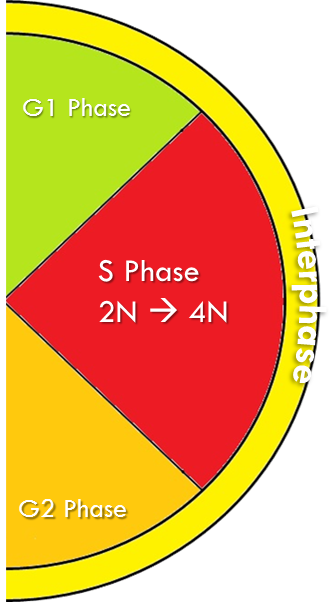 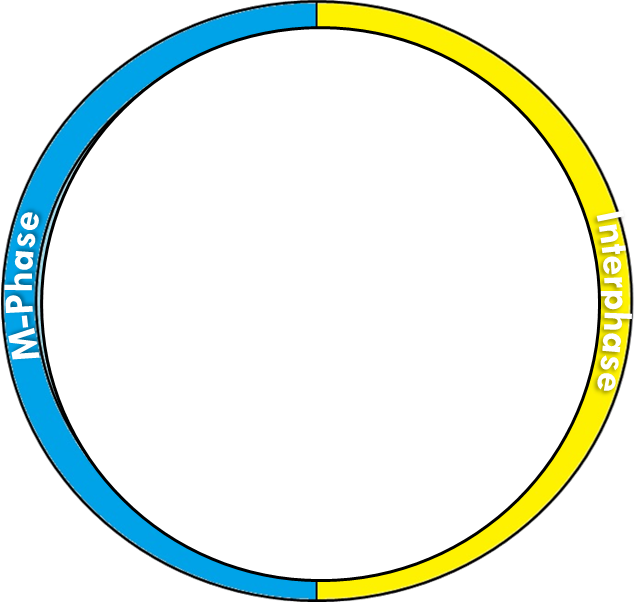 Interphase:  The resting phase between mitosis or meiosis
Synthesis Phase
S

DNA makes a copy of itself

2N  4N
Gap 2
G2



organelles replicate
Gap 1
G1


cell grows
Mitosis:
Chromatids and Chromosomes
Prophase
Anaphase
Telophase
Metaphase
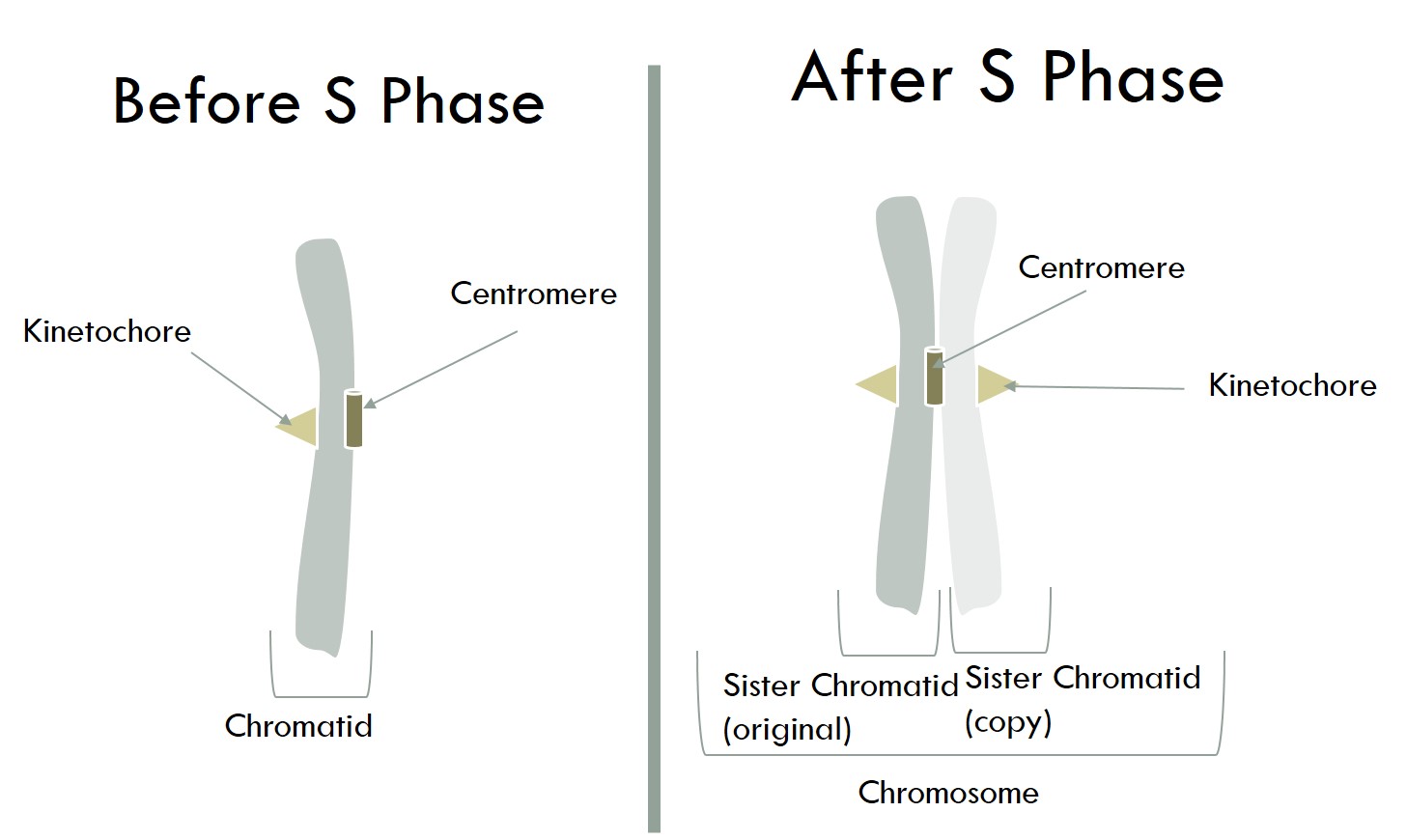 Kinetochore: an area where spindle fibers attach to help move the sister chromatids apart.
Centromere:  Center Part that binds two sister chromatids together.
Centriole:
Cytokinesis:
Spindle Fiber:
Mitosis Organelles Vocabulary
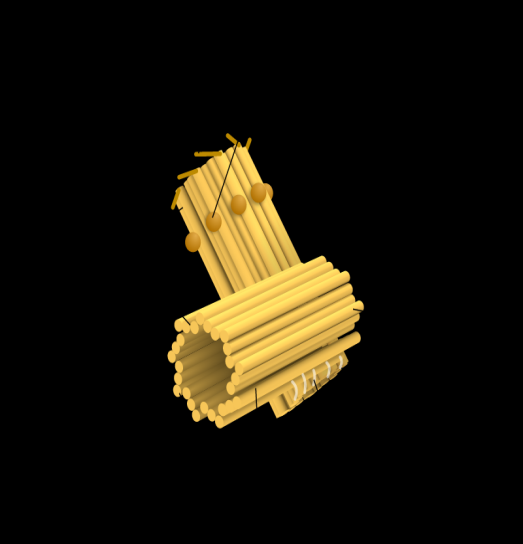 Centriole
An organelle that organizes the spindle fibers that assist in mitosis and cytokinesis.

Spindle Fibers
Fibers that attach to a kinetechore and pulls the two chromatids apart.
Chromosome Structure
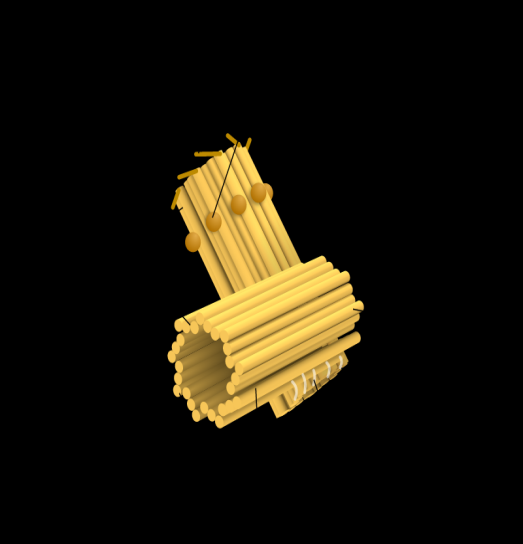 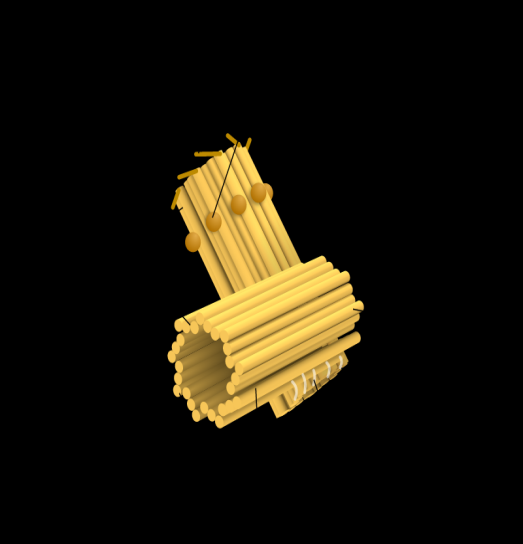 Spindle Fibers
Spindle Fibers
Centromeres
Centriole
Centriole
Kinetechore
Kinetechore
Original Chromatid
Copied Chromatid
Chromosome
Cell Cycle:  A series of events that take place in eukaryotic cells leading to their division and duplication
Cell Cycle:
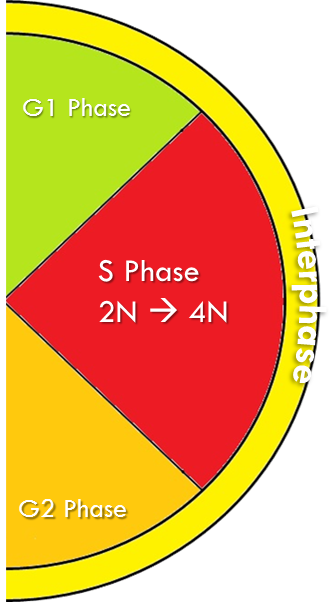 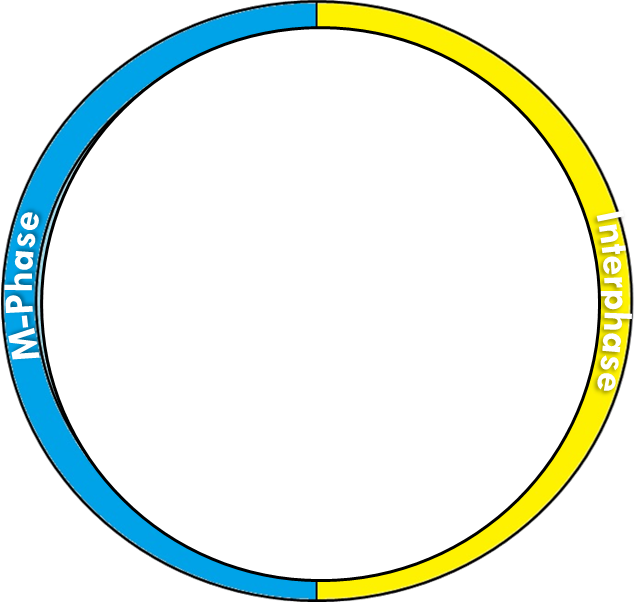 Interphase:  The resting phase between mitosis or meiosis
Synthesis Phase
S

DNA makes a copy of itself

2N  4N
Gap 2
G2



organelles replicate
Gap 1
G1


cell grows
Mitosis:
Chromatids and Chromosomes
Prophase
Anaphase
Telophase
Metaphase
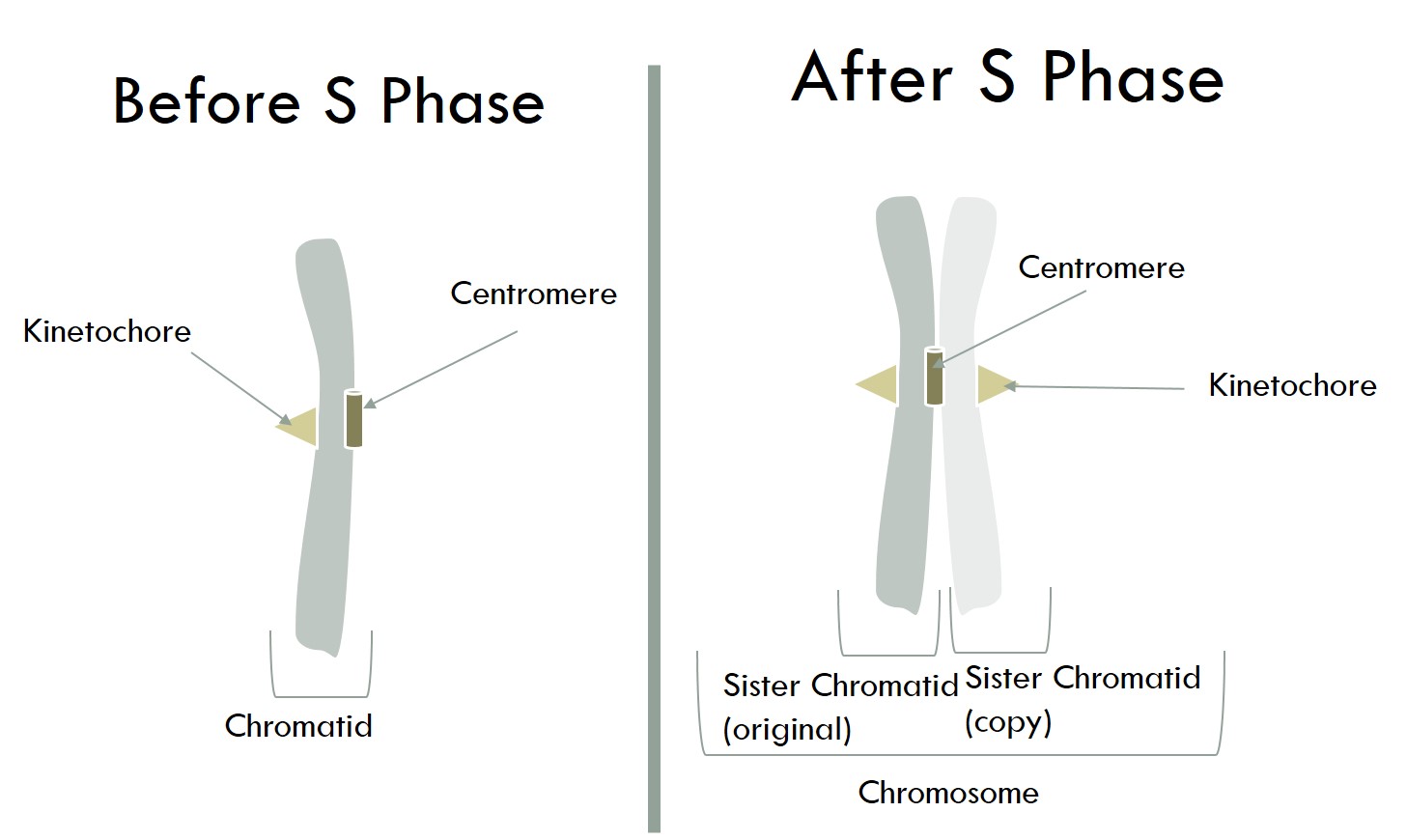 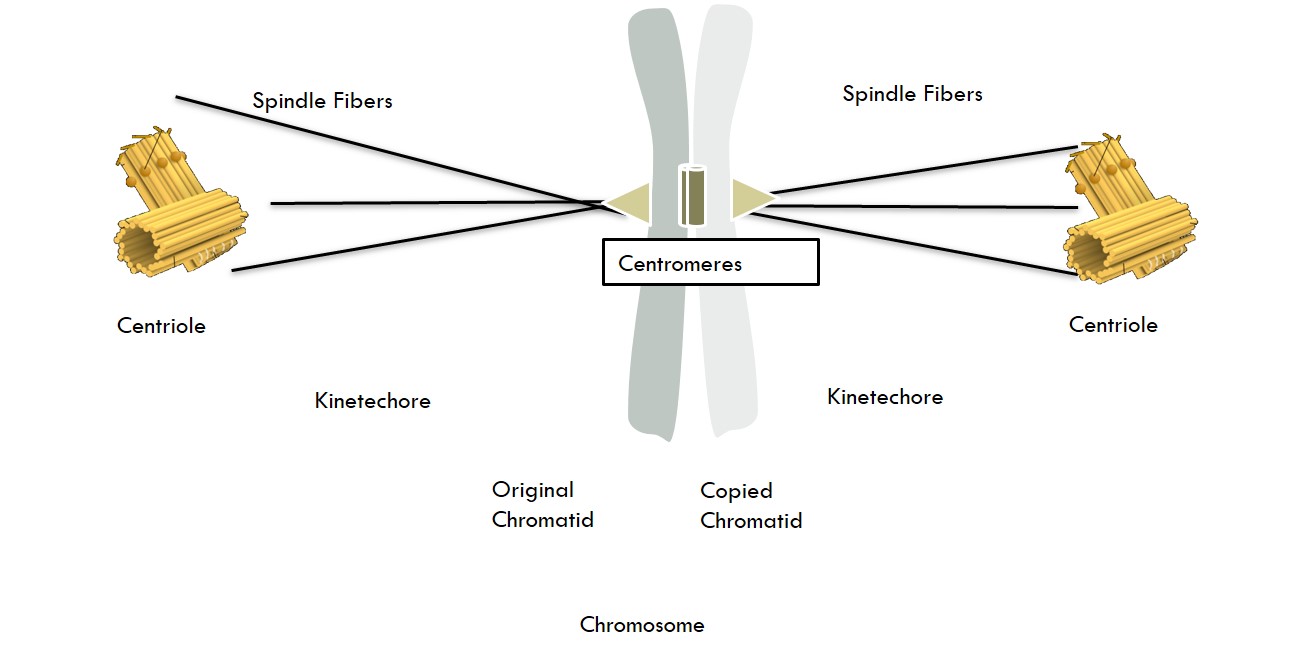 Kinetochore: an area where spindle fibers attach to help move the sister chromatids apart.
Centromere:  Center Part that binds two sister chromatids together.
Centriole:  An organelle that organizes the spindle fibers that assist in mitosis and cytokinesis.
Cytokinesis:
Spindle Fiber: Fibers that attach to a kinetechore and pulls the two chromatids apart
What are the two phases of M-Phase?
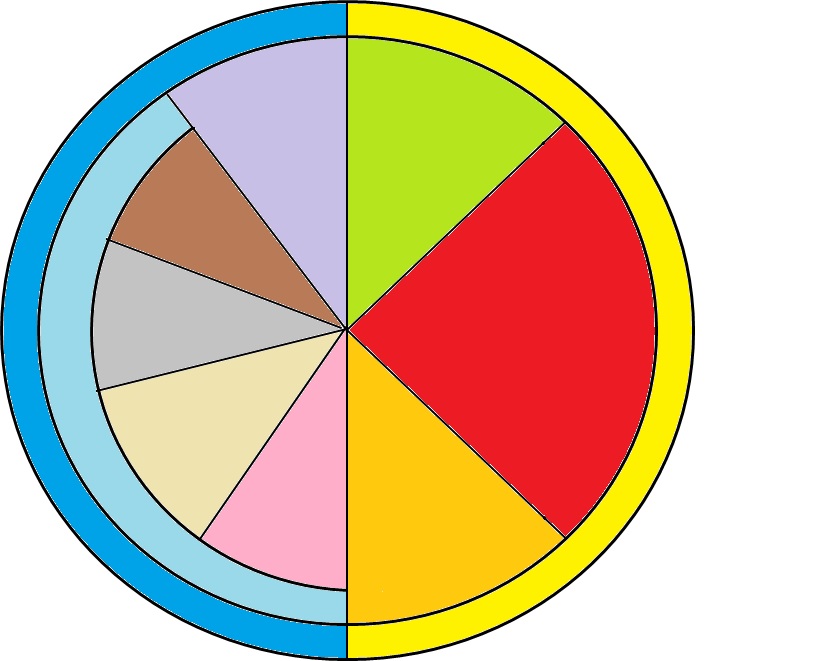 Cytokinesis
G1 Phase
Mitosis
Division of the Nucleus


Cytokinesis
Division of the entire cell
Telophase
M-Phase
Mitosis
Interphase
Anaphase
S Phase
Metaphase
G2 Phase
Prophase
Cell Cycle:  A series of events that take place in eukaryotic cells leading to their division and duplication
Cell Cycle:
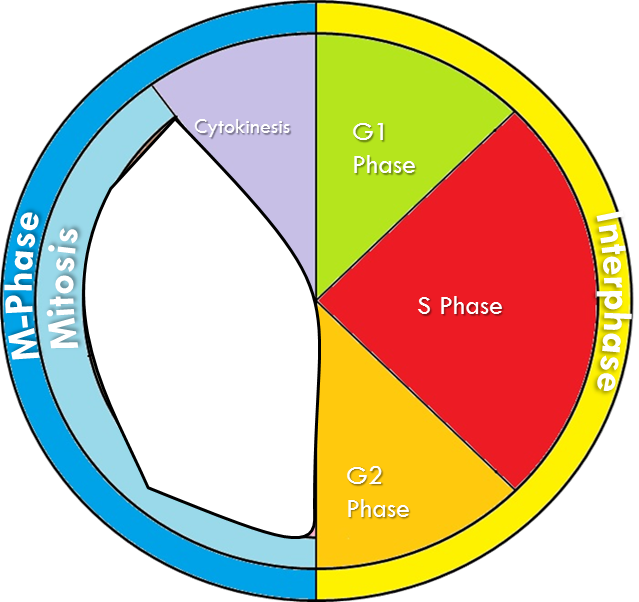 Interphase:  The resting phase between mitosis or meiosis
Synthesis Phase
S

DNA makes a copy of itself

2N  4N
Gap 2
G2



organelles replicate
Gap 1
G1


cell grows
Mitosis:  Division of the Nucleus
Chromatids and Chromosomes
Prophase
Anaphase
Telophase
Metaphase
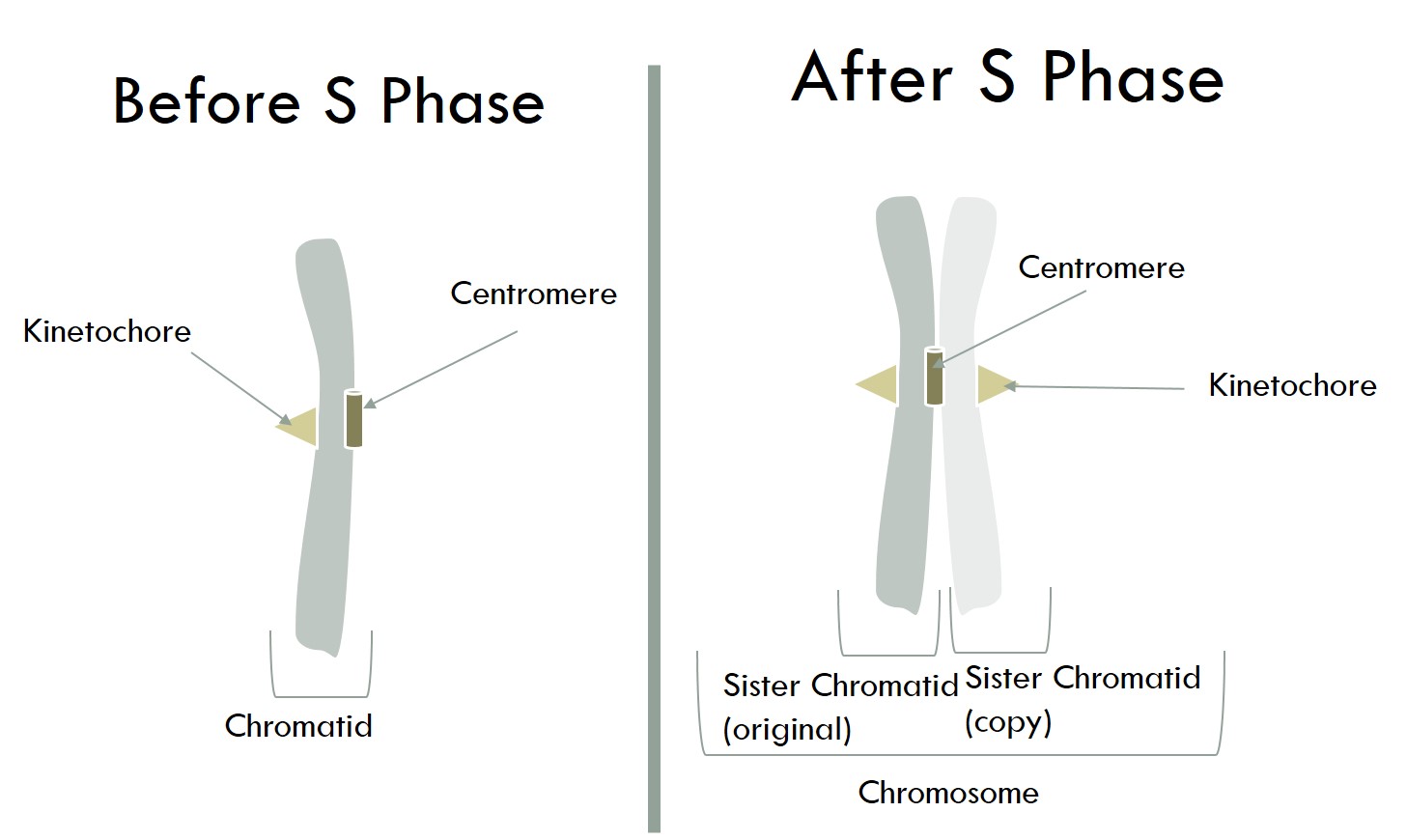 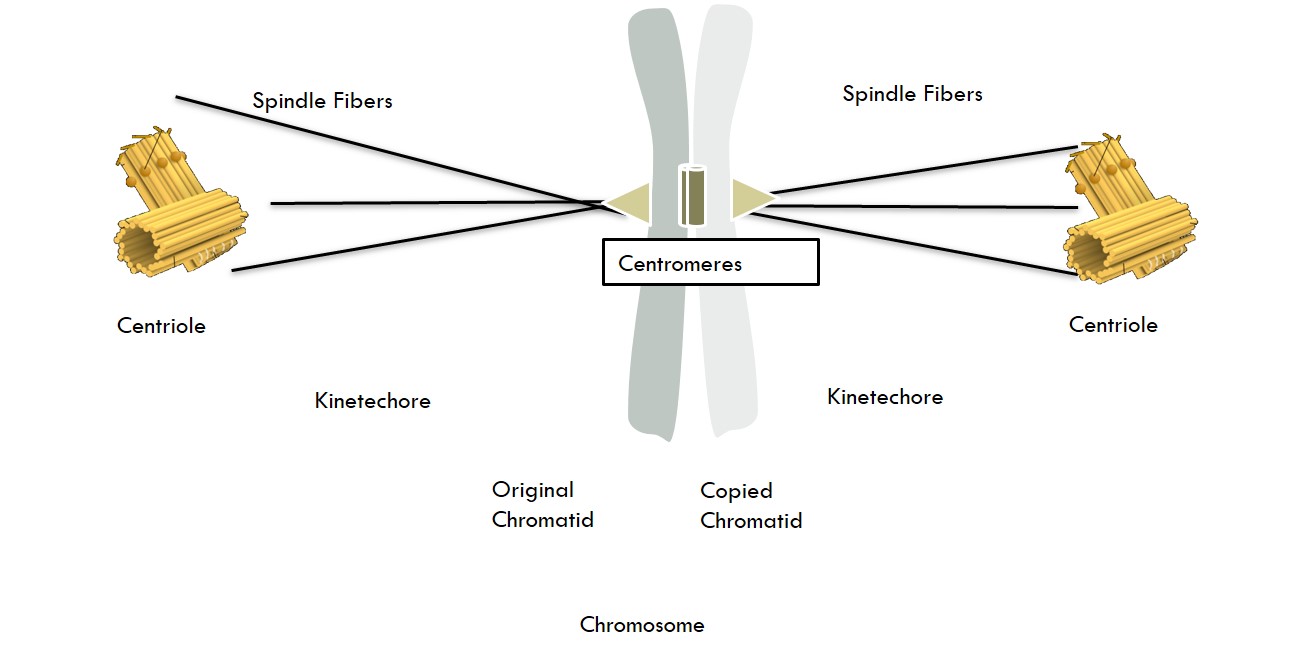 Kinetochore: an area where spindle fibers attach to help move the sister chromatids apart.
Centromere:  Center Part that binds two sister chromatids together.
Centriole:  An organelle that organizes the spindle fibers that assist in mitosis and cytokinesis.
Cytokinesis: Division of the entire cell
Spindle Fiber: Fibers that attach to a kinetechore and pulls the two chromatids apart
What are the Four Phases of Mitosis?
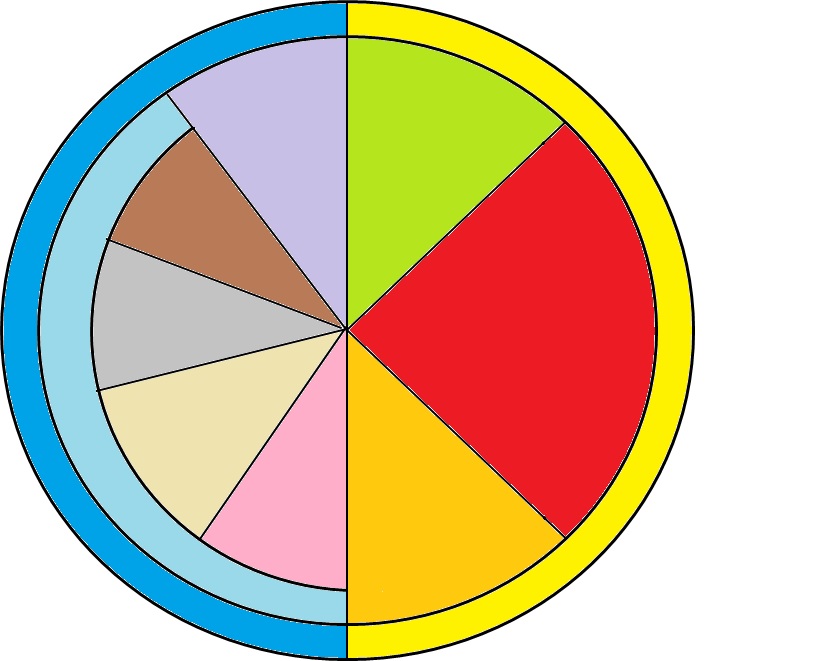 PMAT
Prophase

Metaphase

Anaphase

Telophase
Cytokinesis
G1 Phase
Telophase
M-Phase
Mitosis
Interphase
S Phase
Anaphase
Metaphase
G2 Phase
Prophase
Cell Cycle:  A series of events that take place in eukaryotic cells leading to their division and duplication
Cell Cycle:
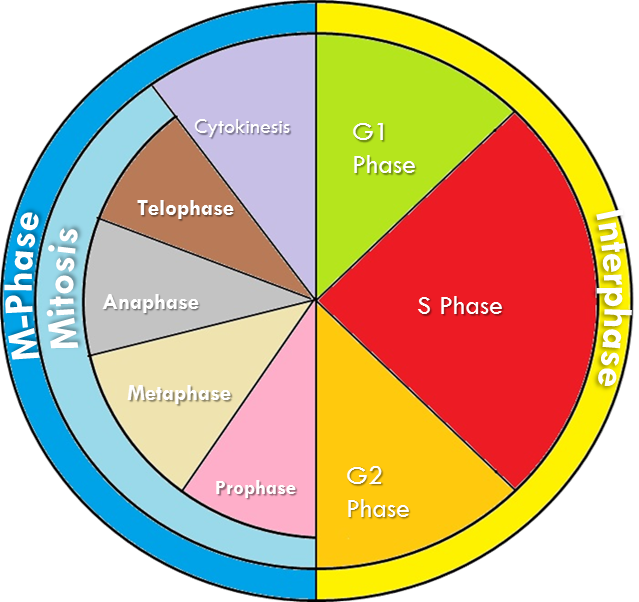 Interphase:  The resting phase between mitosis or meiosis
Synthesis Phase
S

DNA makes a copy of itself

2N  4N
Gap 2
G2



organelles replicate
Gap 1
G1


cell grows
Mitosis:  Division of the Nucleus
Chromatids and Chromosomes
Prophase
P
Anaphase
A
Telophase
T
Metaphase
M
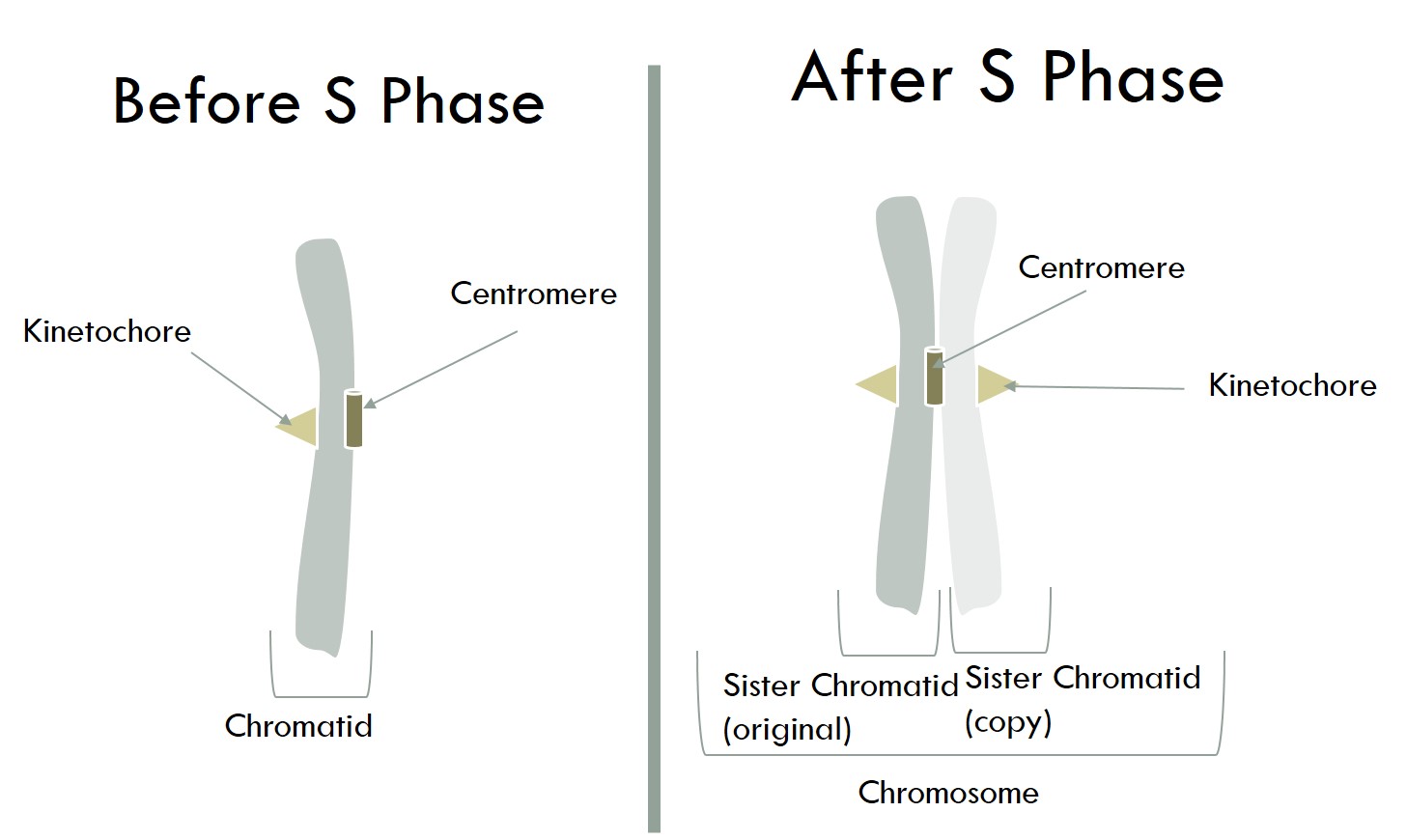 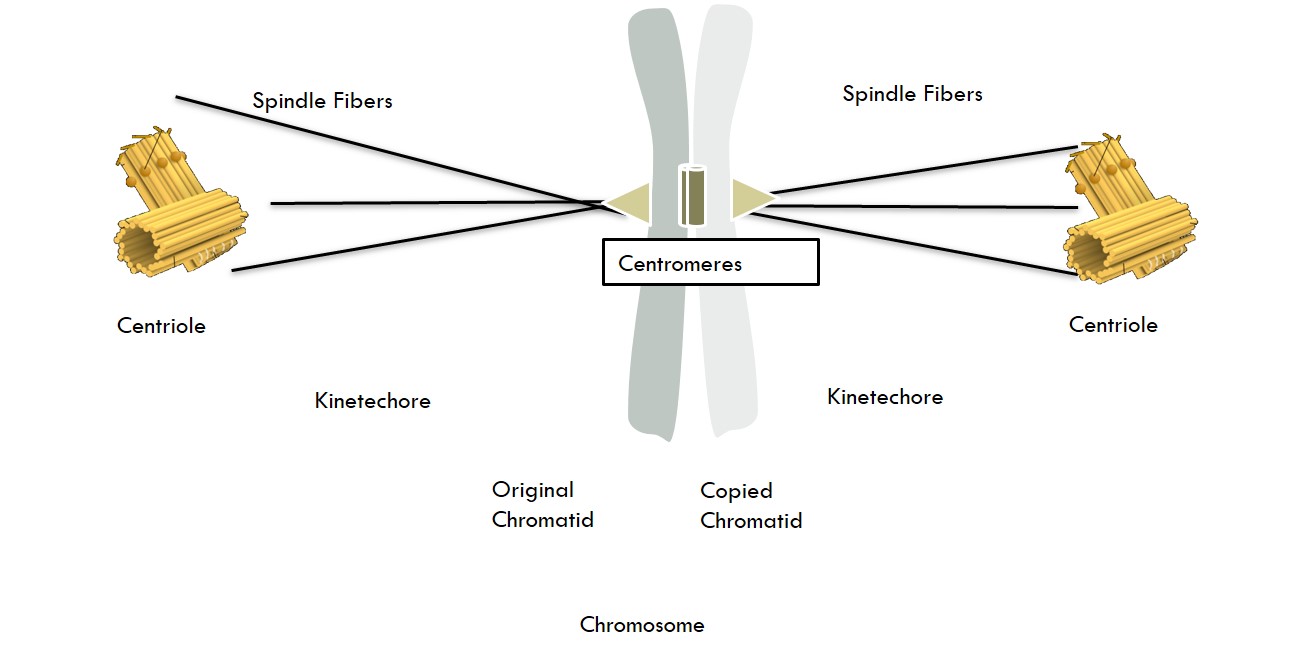 Kinetochore: an area where spindle fibers attach to help move the sister chromatids apart.
Centromere:  Center Part that binds two sister chromatids together.
Centriole:  An organelle that organizes the spindle fibers that assist in mitosis and cytokinesis.
Cytokinesis: Division of the entire cell
Spindle Fiber: Fibers that attach to a kinetechore and pulls the two chromatids apart